Lưu ý:
Bắt đầu tuần cửu nhật
Trước lễ Giáng Sinh
( sách bài đọc quyển 1 trang 68 )
ĐÁP CA
Tuần Cửu Nhật
Trước lễ Giáng Sinh
Thứ Hai
Ngày 18 tháng 12
Trước Lễ Giáng Sinh
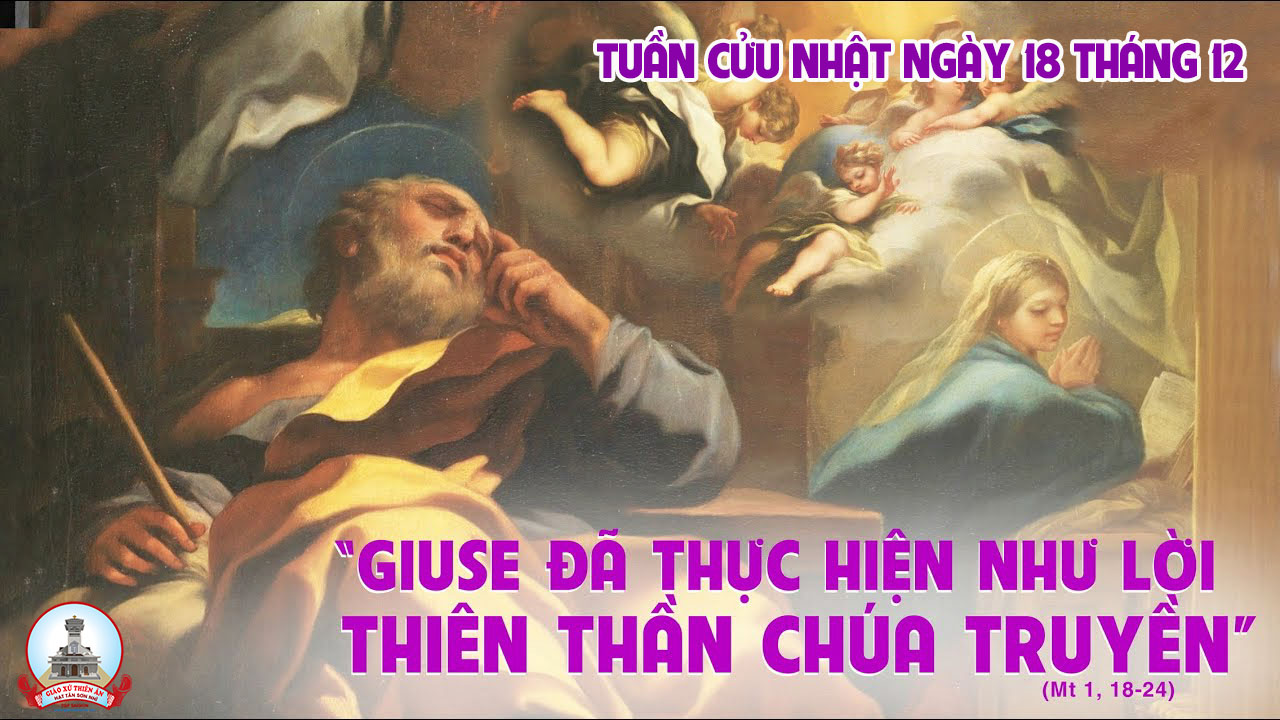 Đáp ca:
Triều đại Người, đua nở hoa công lý và thái bình thịnh trị đến muôn đời.
Alleluia-alleluia:
Lạy Chúa là thủ lãnh nhà Ít-ra-en, Ngài đã ban lề luật cho ông Mô-sê trên núi Xi-nai. Xin ngự đến mà ra tay cứu chuộc loài người.
Alleluia.
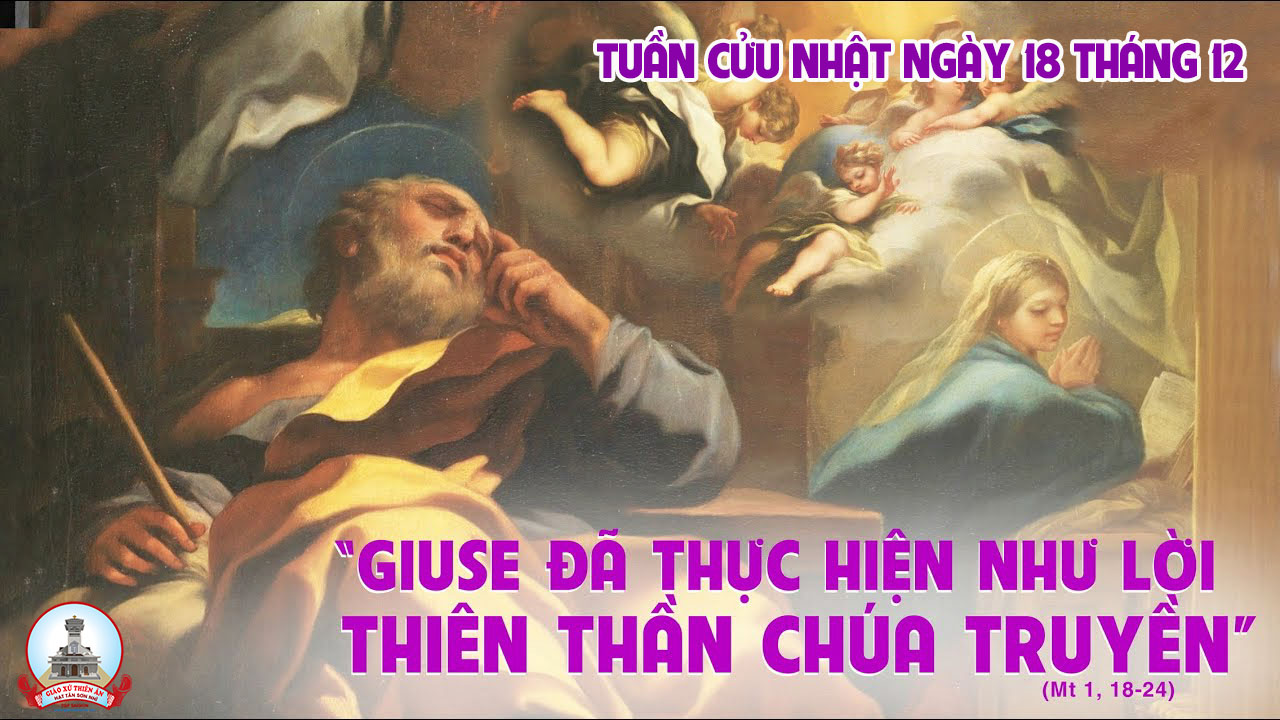 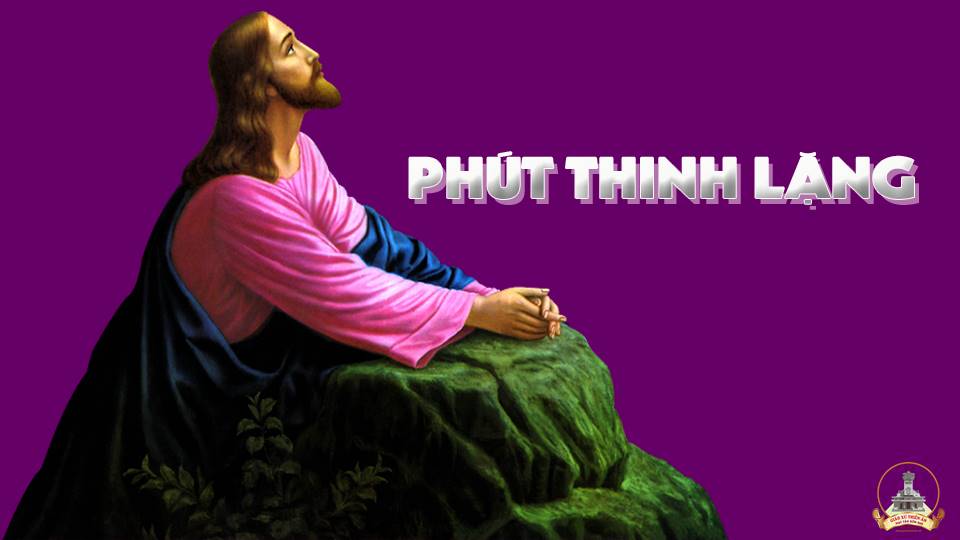 Thứ Ba
Ngày 19 tháng 12
Trước lễ Giáng Sinh
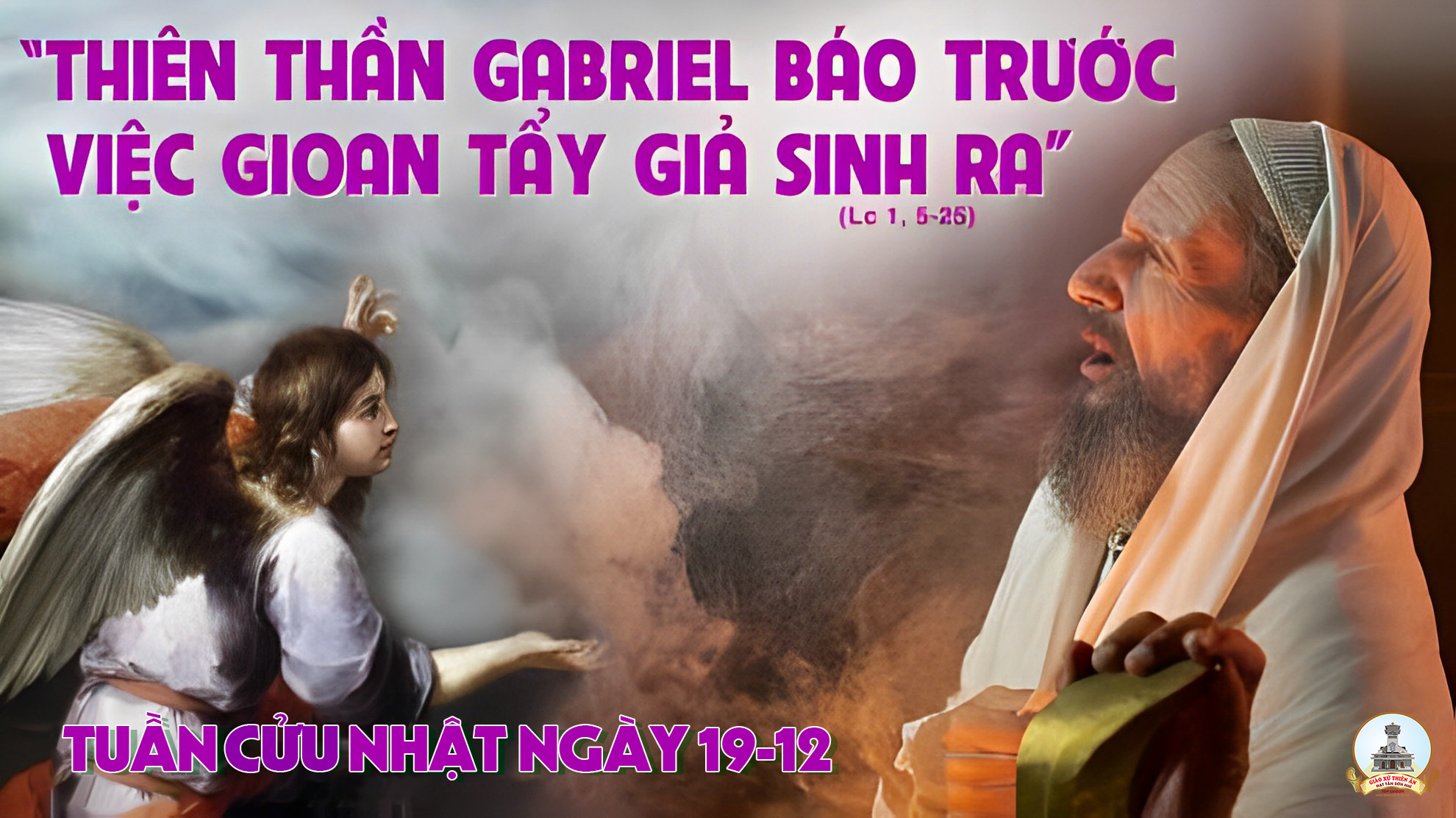 Đáp ca:
Miệng chứa chan lời tán tụng Chúa, suốt ngày con chẳng ngớt tôn vinh Ngài.
Alleluia-alleluia:
Lạy Đức Ki-tô là mầm non từ gốc tổ Giê-sê, Ngài chiêu tập muôn dân dưới hiệu kỳ. Xin đến mà giải thoát, đừng trì hoãn làm chi.
Alleluia.
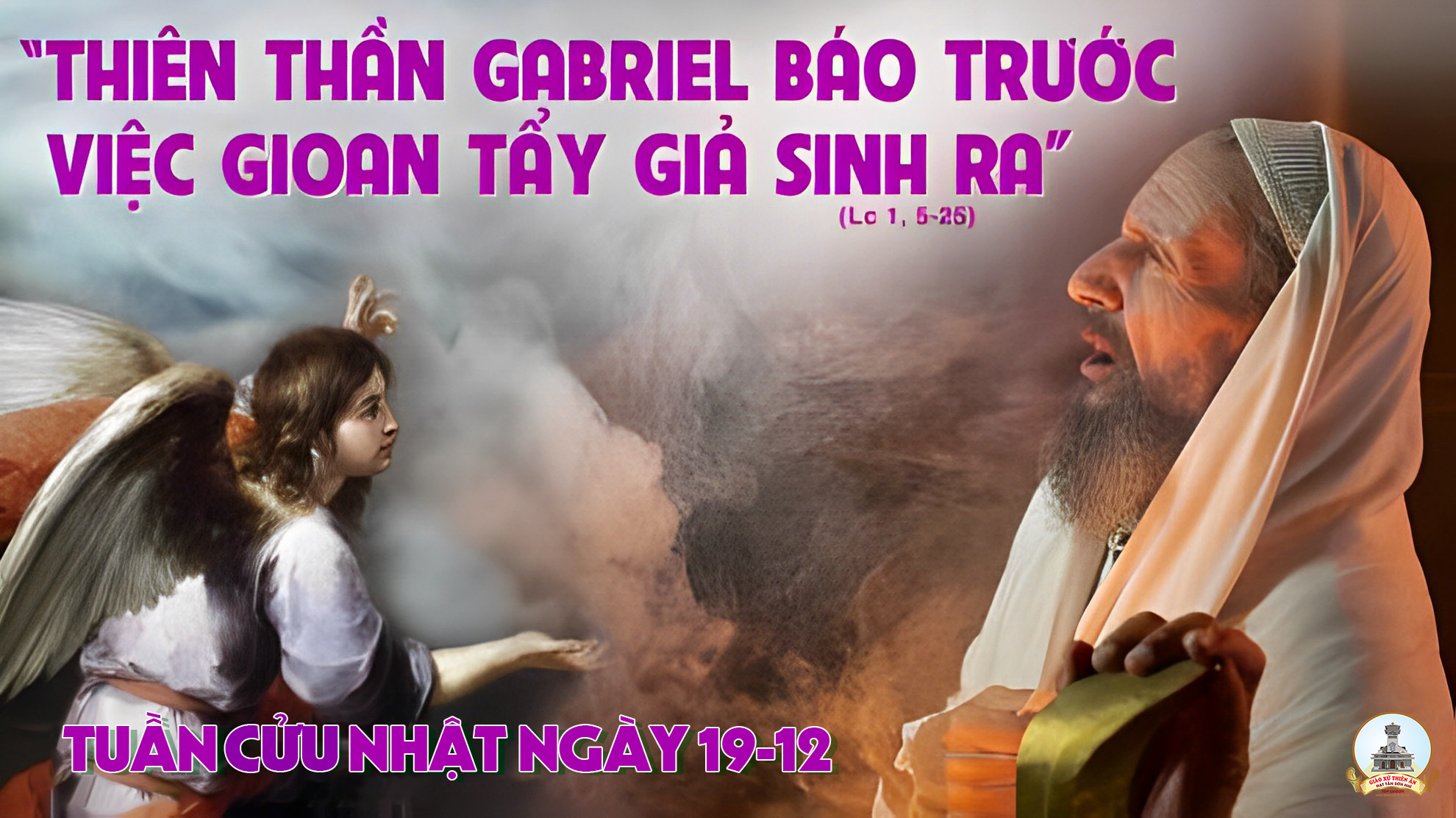 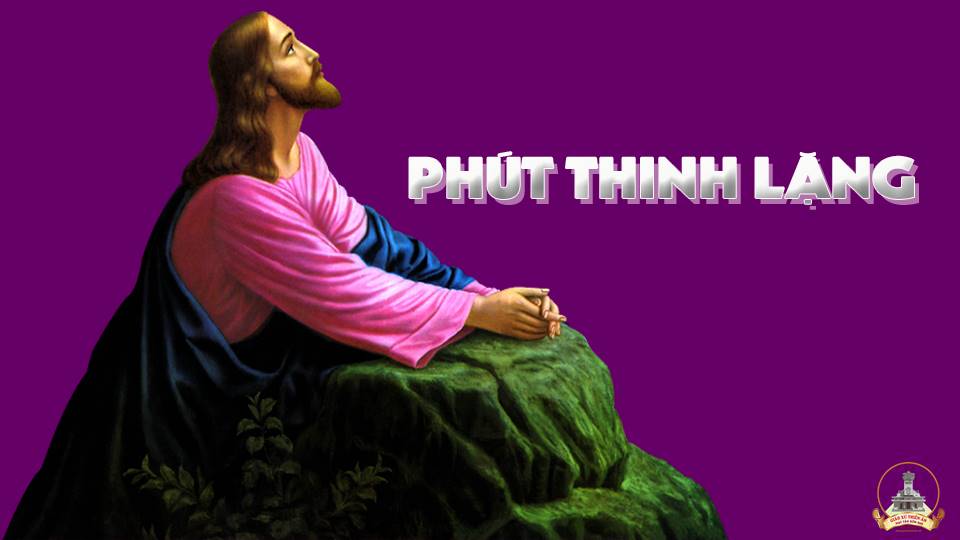 Thứ Tư
Ngày 20 tháng 12
Trước lễ Giáng Sinh
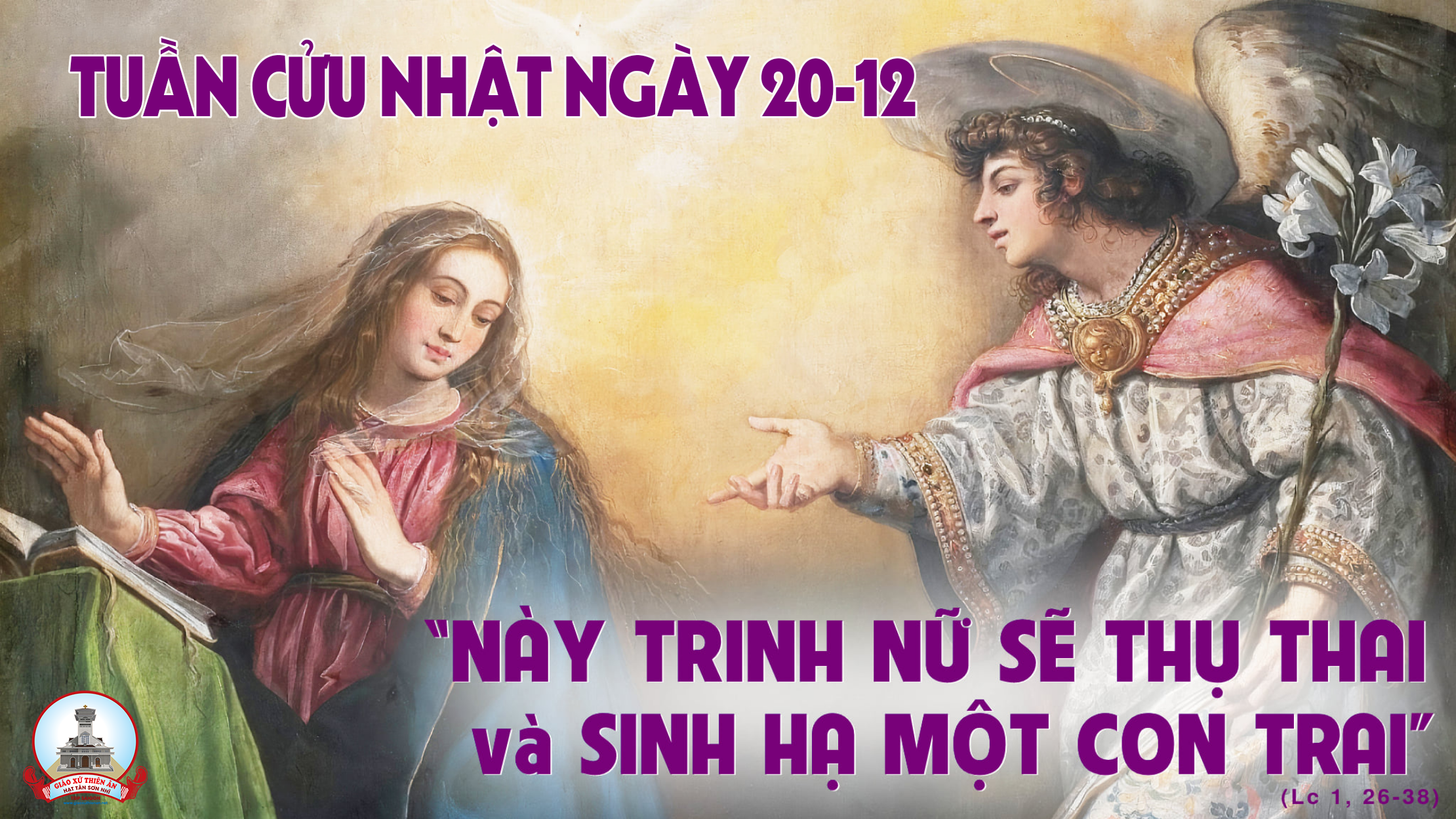 Đáp ca:
Chúa sẽ ngự vào : chính Người là Đức Vua vinh hiển.
Alleluia-alleluia:
Lạy Đức Ki-tô, Ngài nắm giữ chìa khoá nhà Đa-vít, Ngài mở cửa đưa vào Nước vĩnh hằng. Xin Ngài đến đem ơn giải thoát, cho tù nhân khỏi hết xích xiềng, cho họ không còn ngồi dưới bóng đêm.
Alleluia.
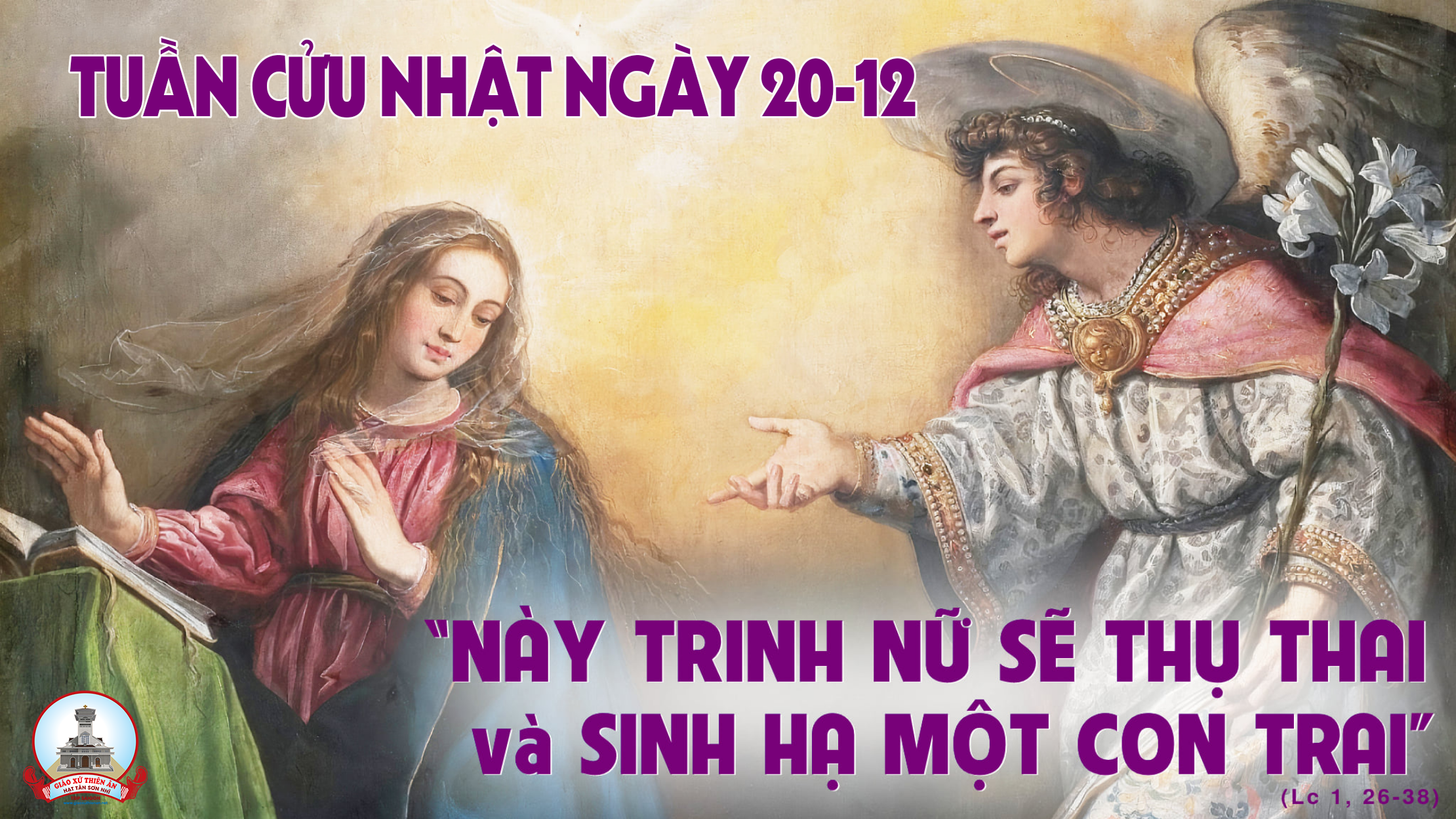 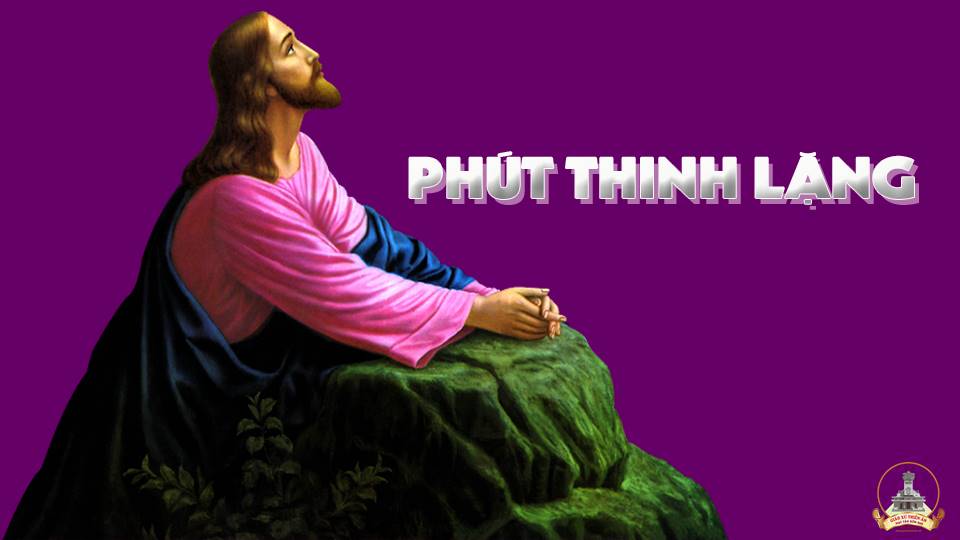 Thứ Năm
Ngày 21 tháng 12
Trước lễ Giáng Sinh
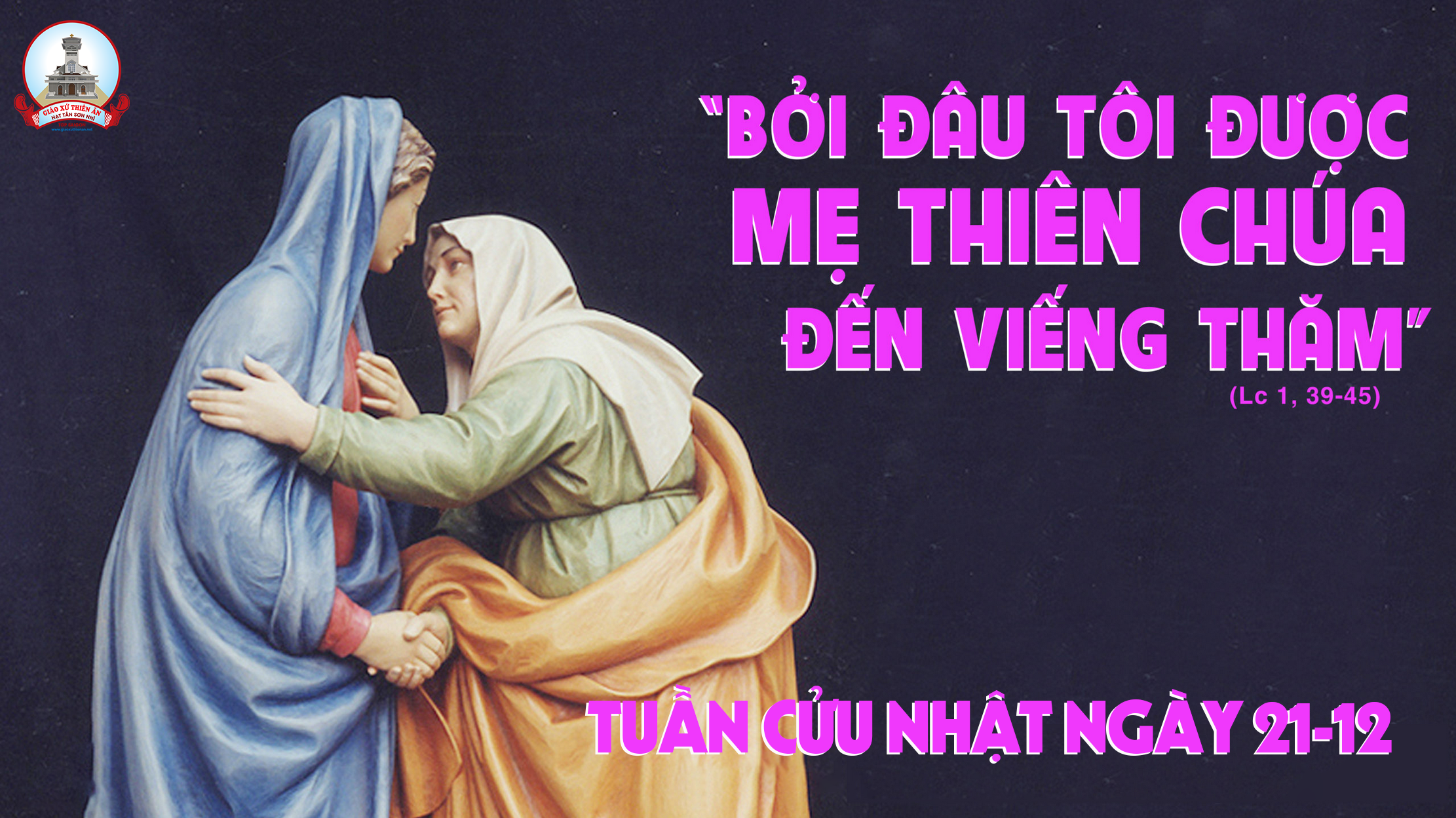 Đáp ca:
Người công chính, hãy reo hò mừng Chúa, nào dâng Chúa một khúc tân ca.
Alleluia-alleluia:
Muôn lạy Đức Em-ma-nu-en, Đấng nắm giữ vương quyền và ban hành luật pháp. Lạy Chúa là Thiên Chúa chúng con, xin ngự đến mà cứu độ chúng con.
Alleluia.
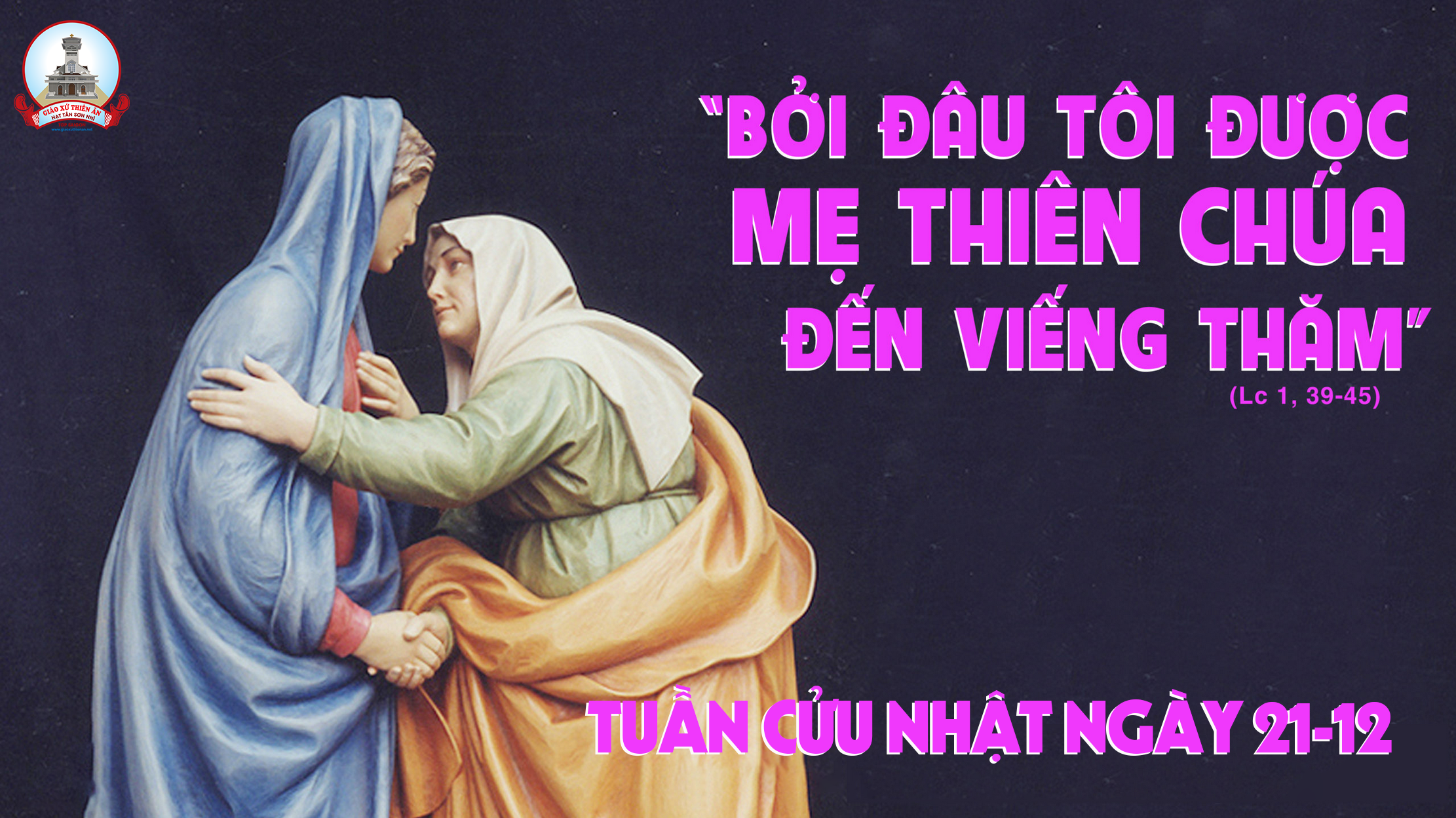 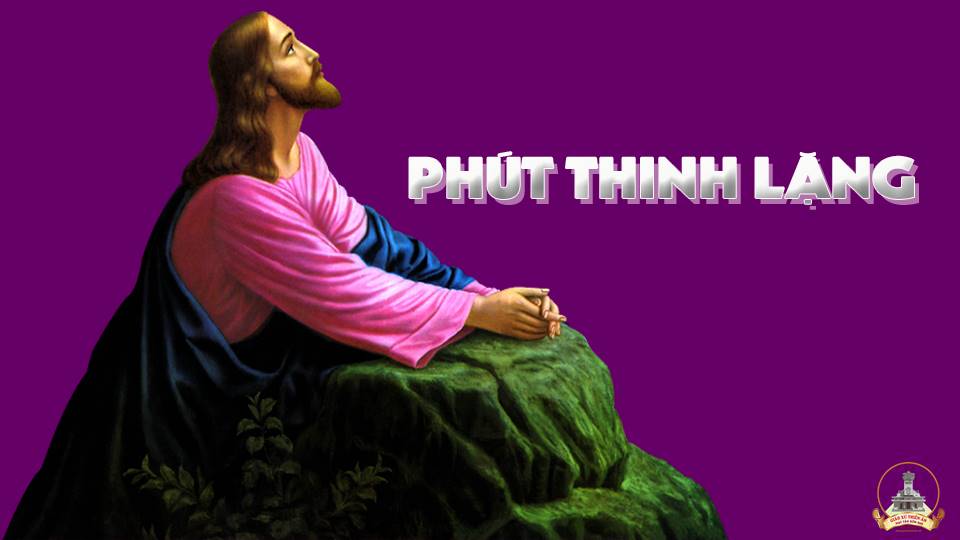 Thứ Sáu
Ngày 22 tháng 12
Trước lễ Giáng Sinh
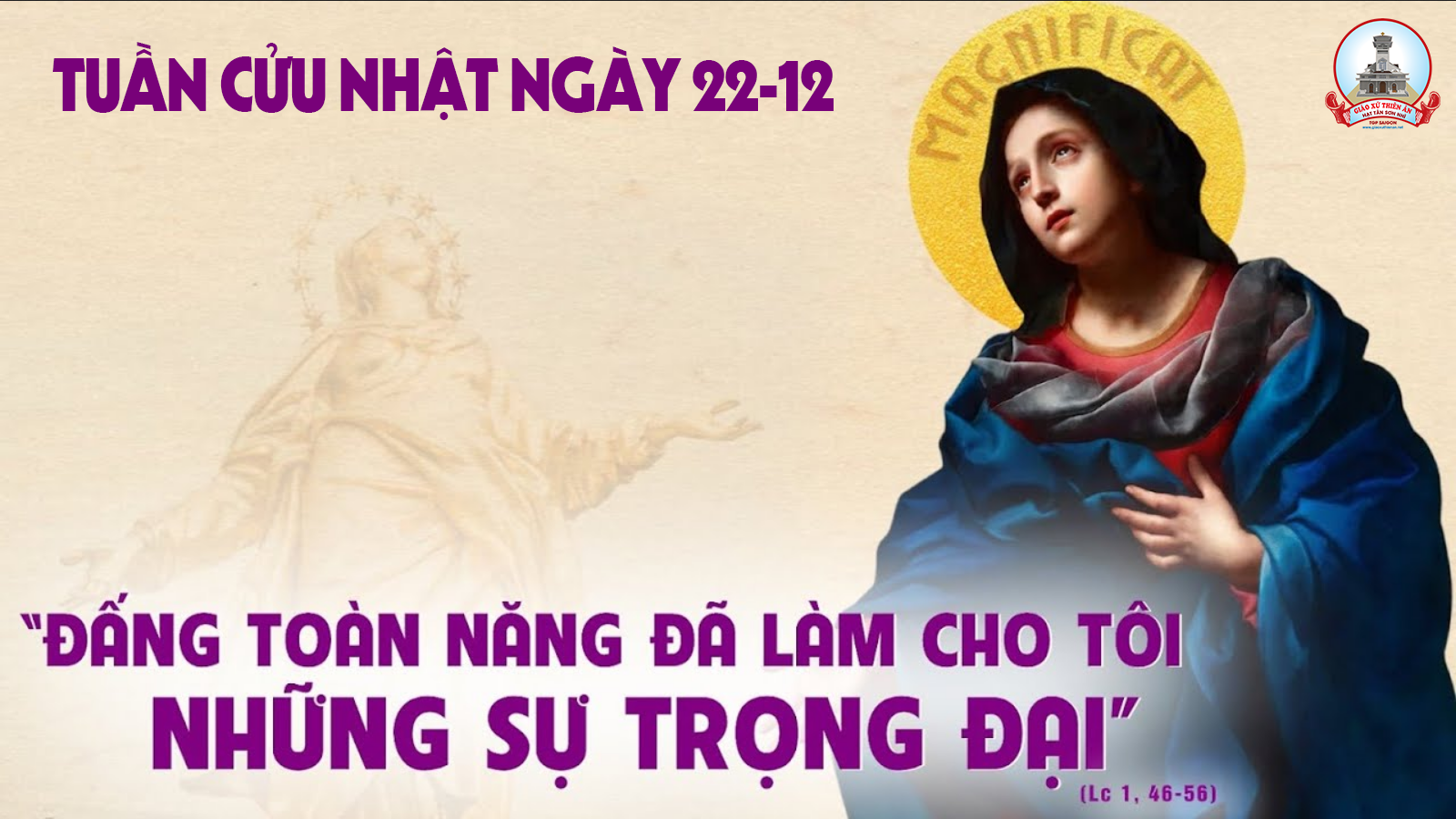 Đáp ca:
Tâm hồn con hỷ hoan vì Chúa, là Đấng cứu độ con.
Alleluia-alleluia:
Lạy Đức Ki-tô là Vua muôn nước, là đá tảng góc tường của toàn nhà Giáo Hội. Xin ngự đến cứu độ con người, Chúa đã lấy đất mà dựng nên.
Alleluia.
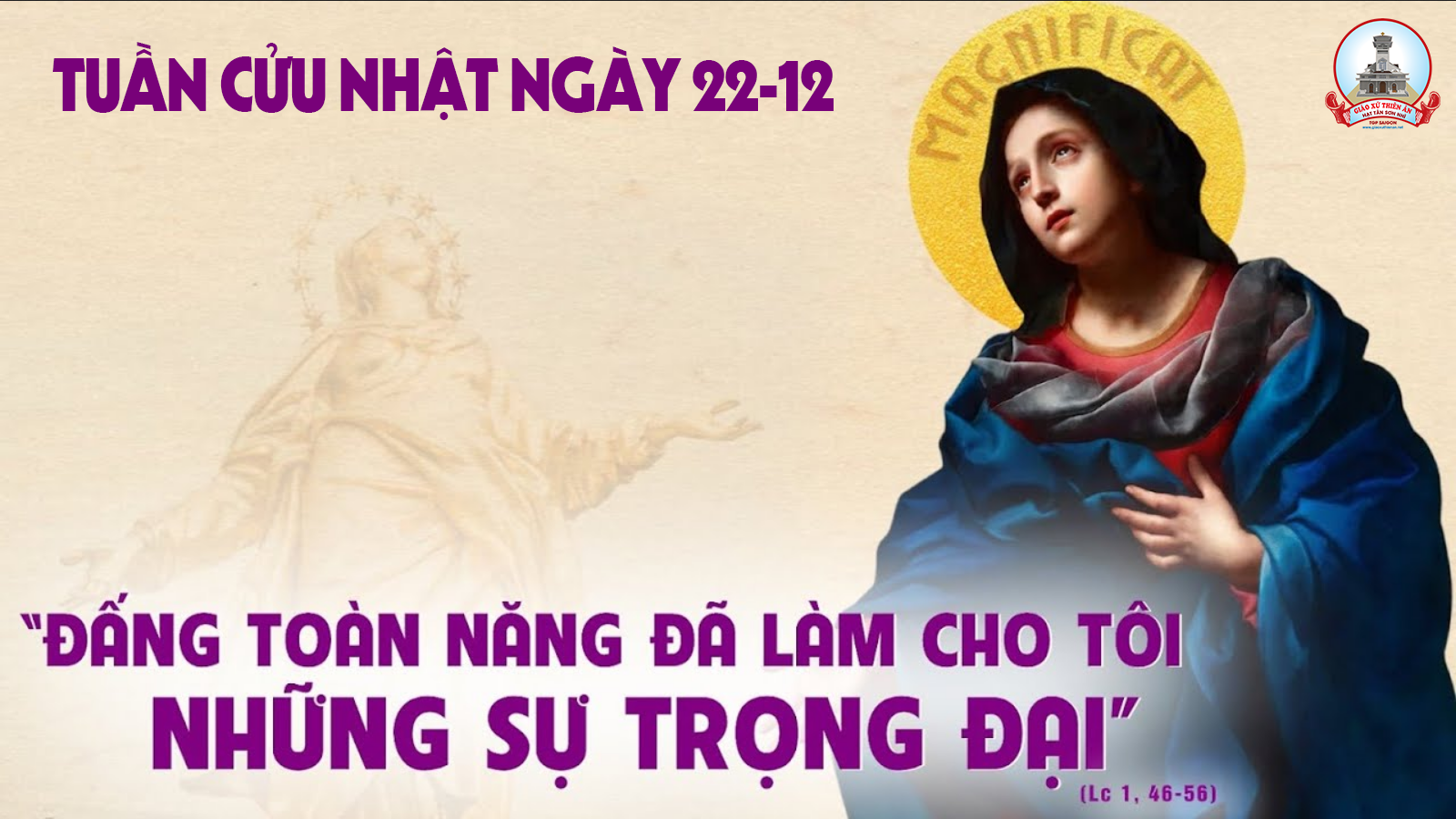 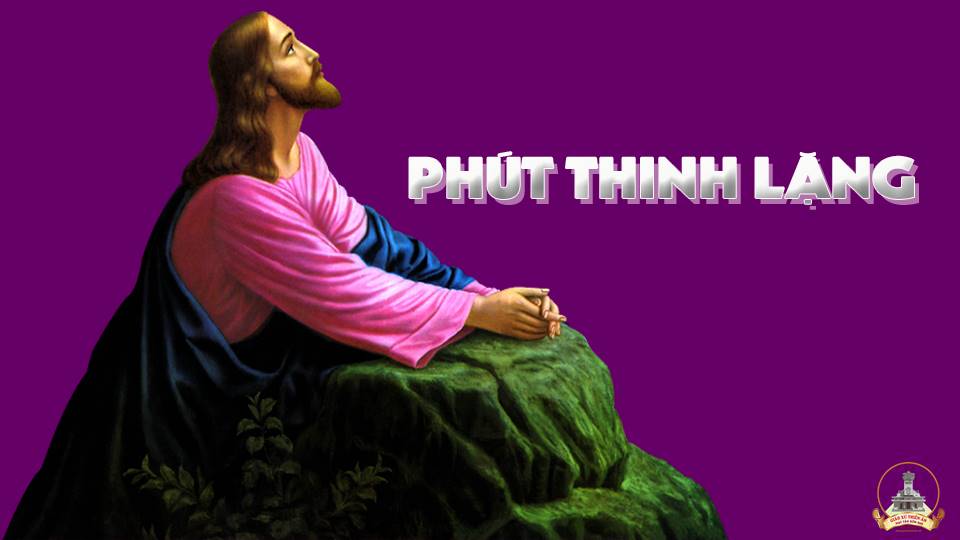 Thứ Bảy
Ngày 23 tháng 12
Trước lễ Giáng Sinh
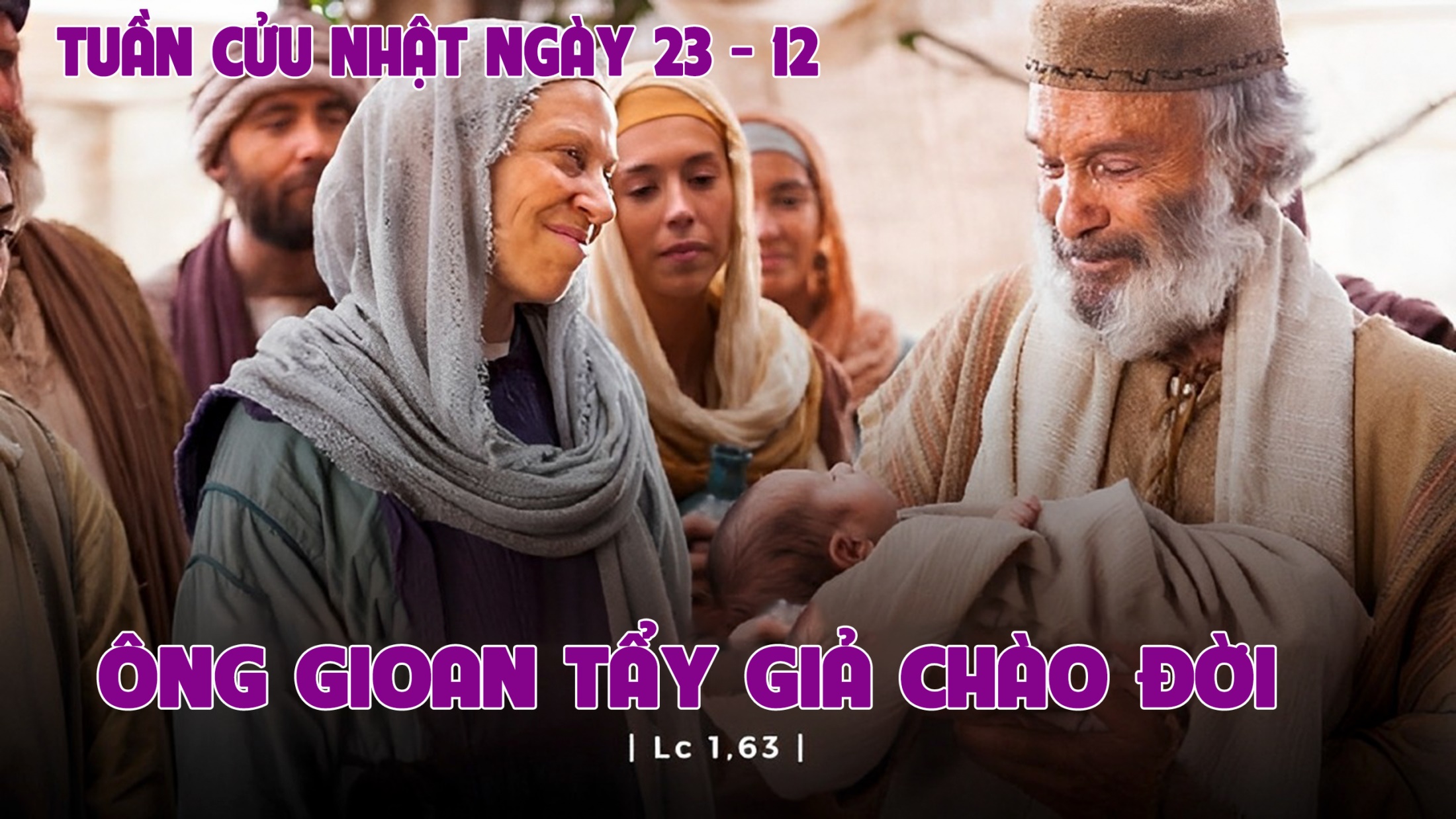 Đáp ca:
Hãy đứng thẳng và ngẩn đầu lên, vì anh em sắp được cứu chuộc.
Alleluia-alleluia:
Lạy Đức Ki-tô là Vua muôn nước, là đá tảng góc tường của toàn nhà Giáo Hội. Xin ngự đến cứu độ con người, Chúa đã lấy đất mà dựng nên.
Alleluia.
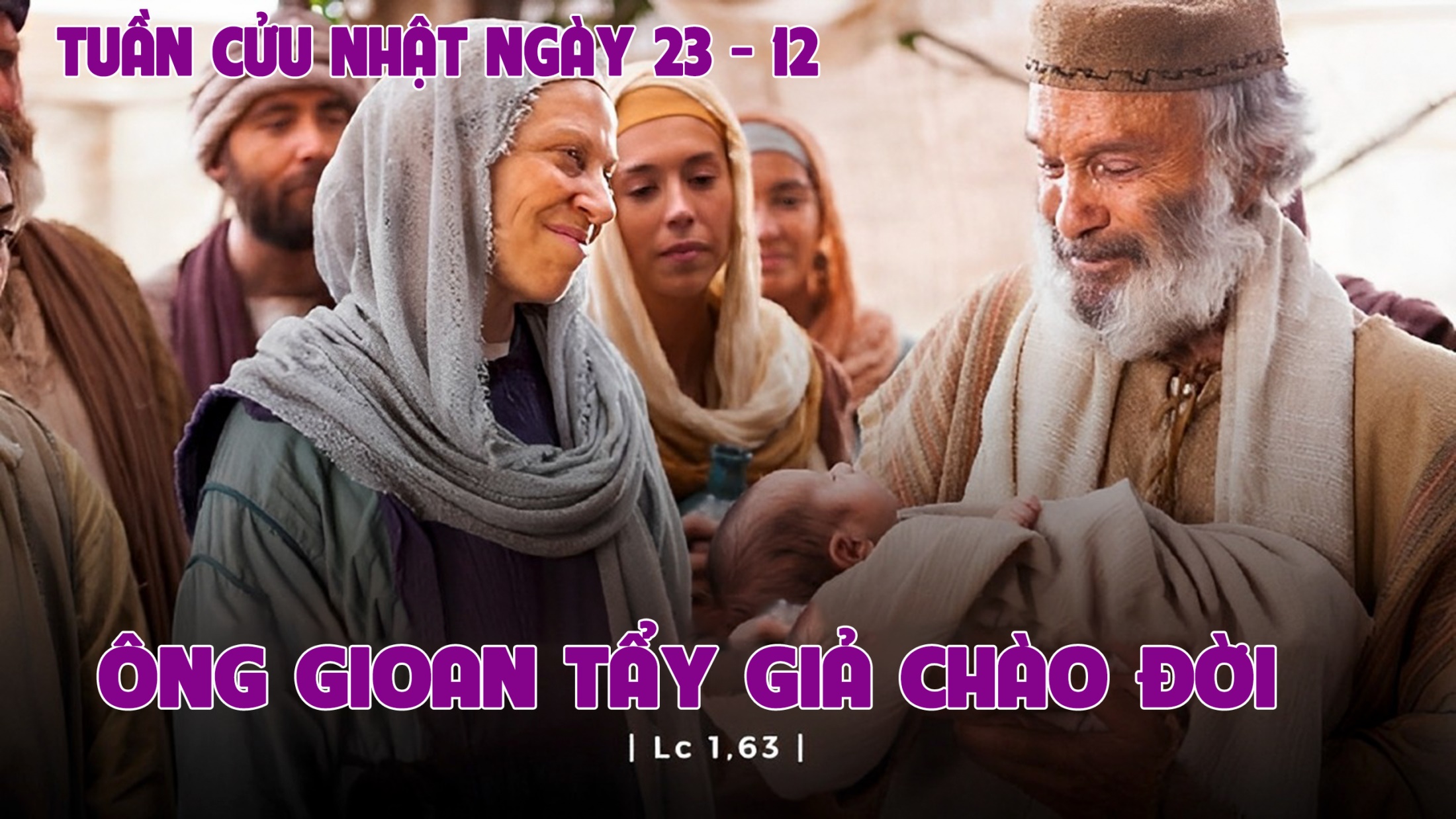 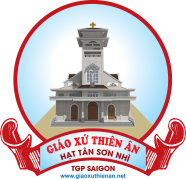 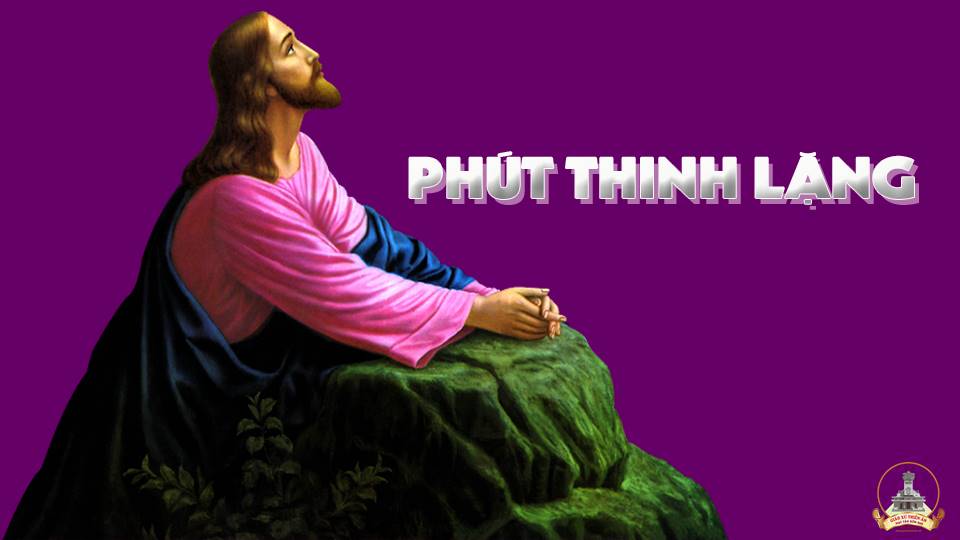